RISANJE
Zimska kapa
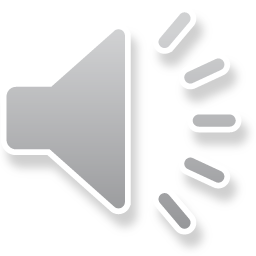 RISARSKI MATERIALI
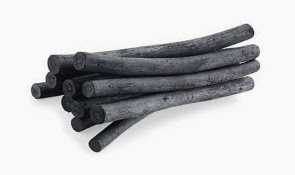 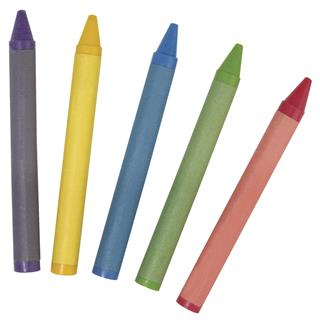 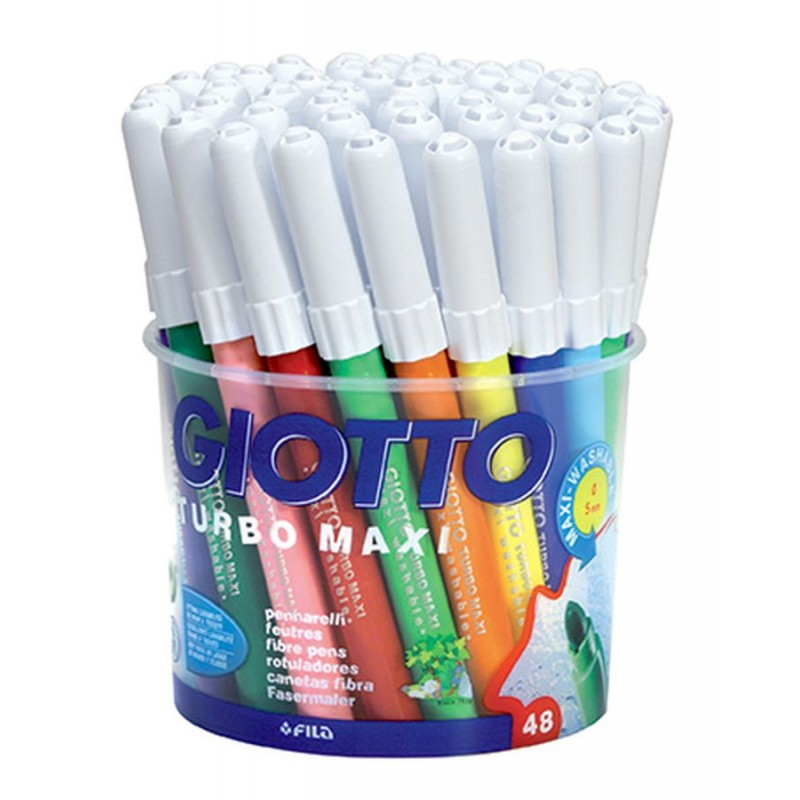 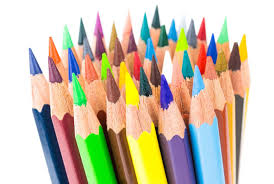 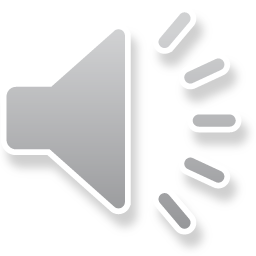 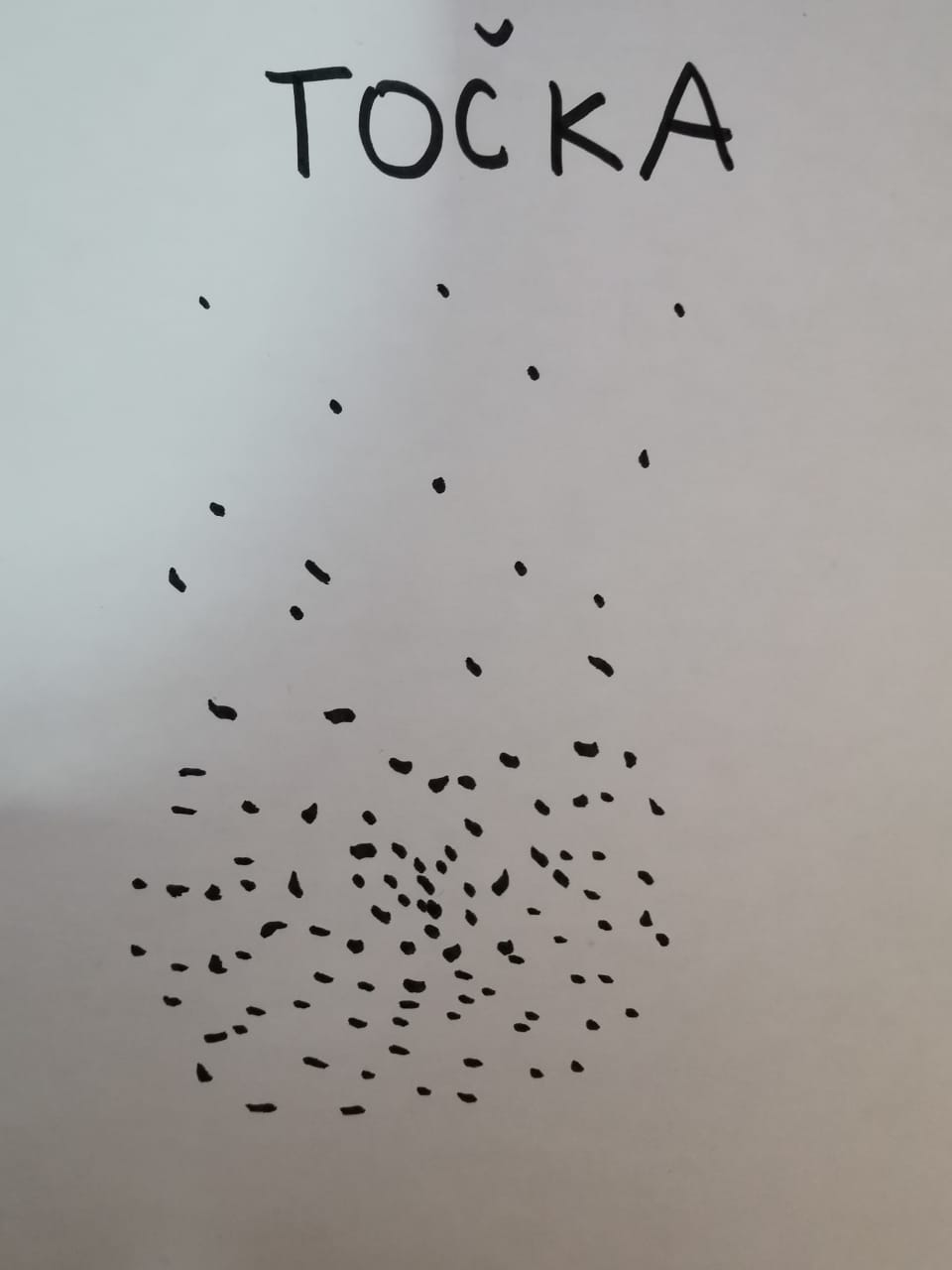 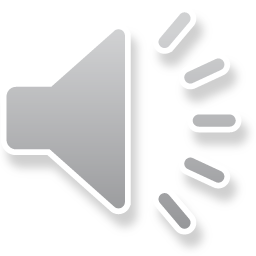 DANES BOSTE TUDI VI POSTALI PRAVI RISARJI. S POMOČJO ČRNEGA FLOMASTRA BOSTE NARISALI ZIMSKO KAPO.
KAJ POTREBUJEM?
ČASOPISNI PAPIR (ZA ZAŠČITO MIZE)
BEL LIST PAPIRJA
SVINČNIK IN ČRN FLOMASTER
VODENE BARVE IN ČOPIČ ZA PODLAGO
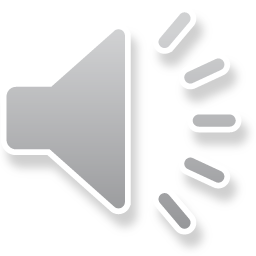 MOTIV – ZIMSKA KAPA
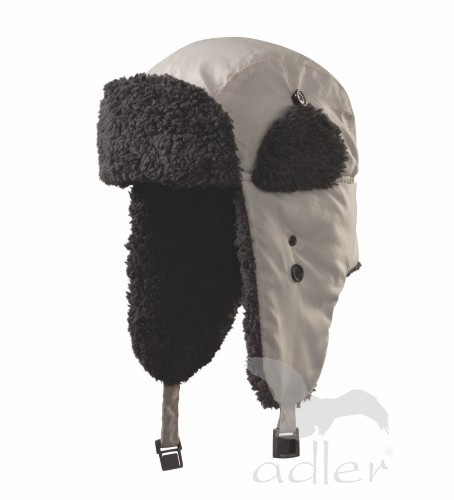 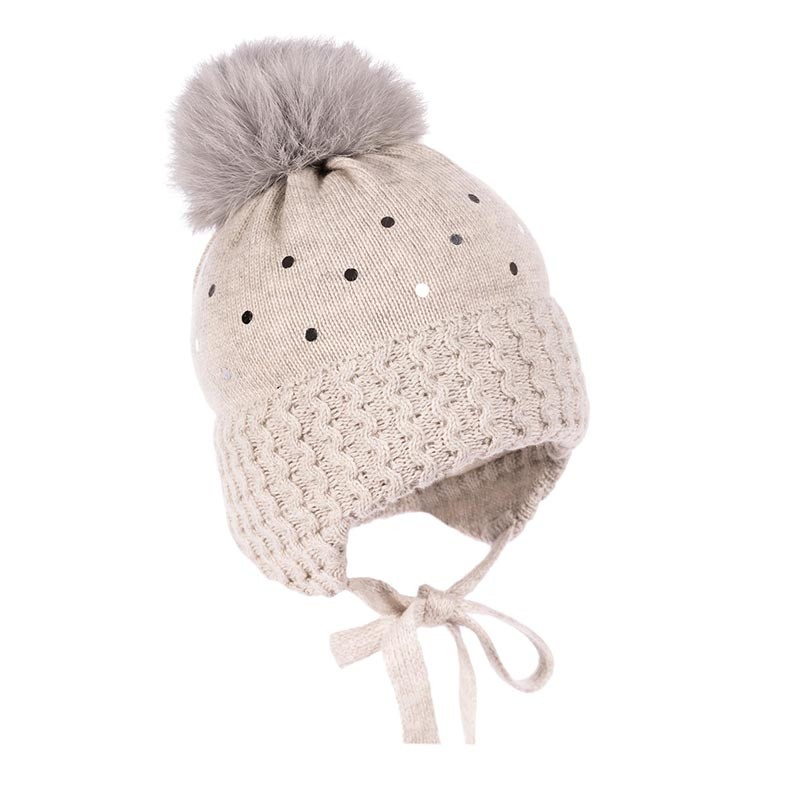 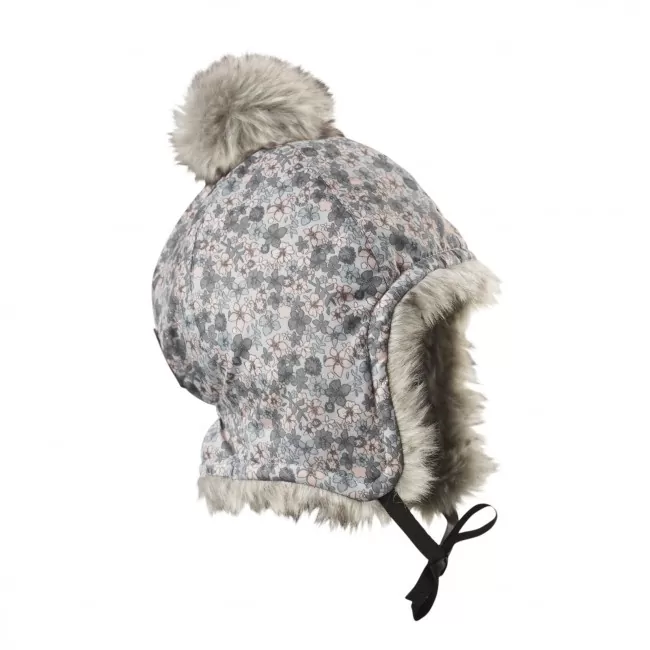 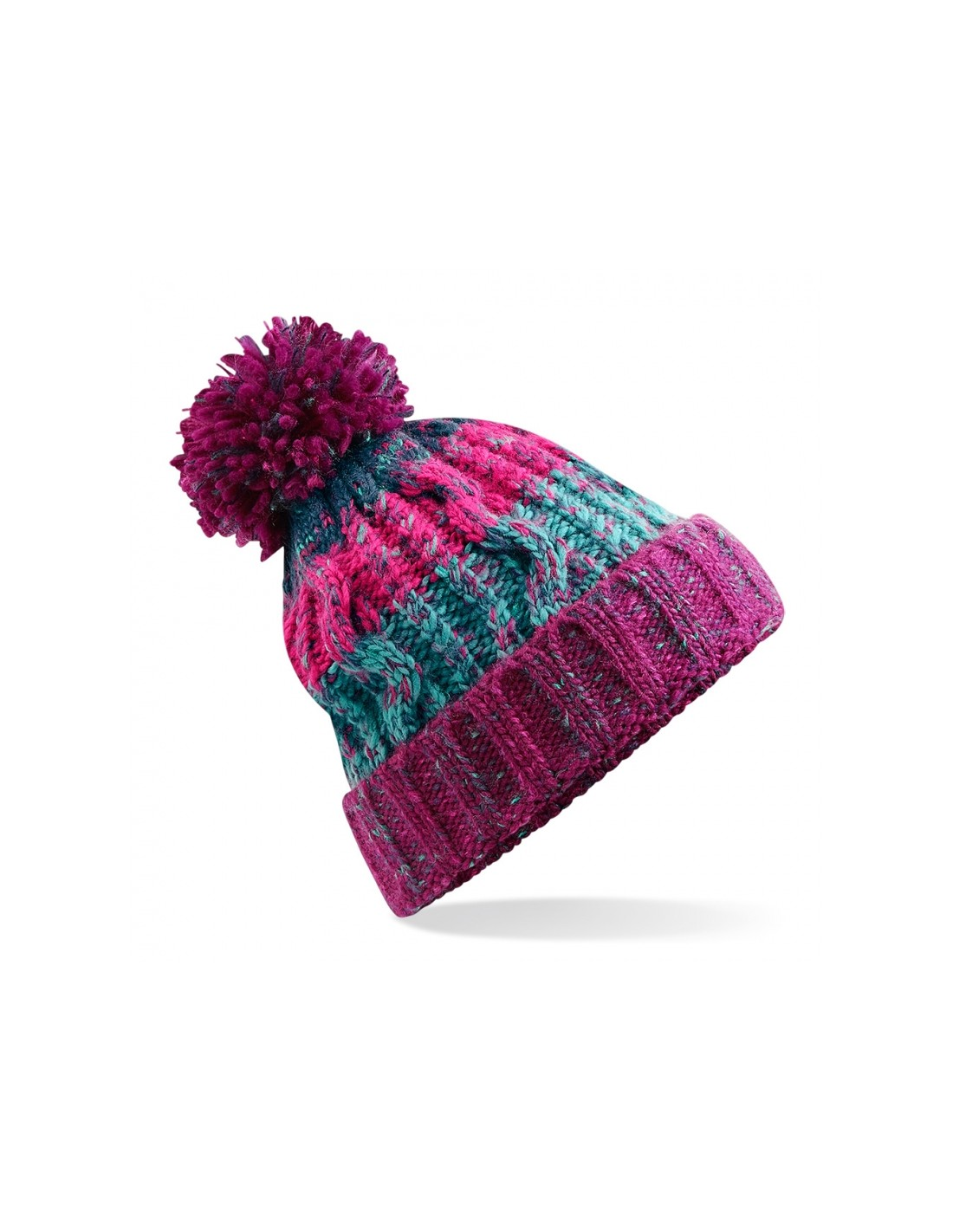 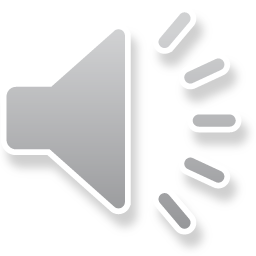 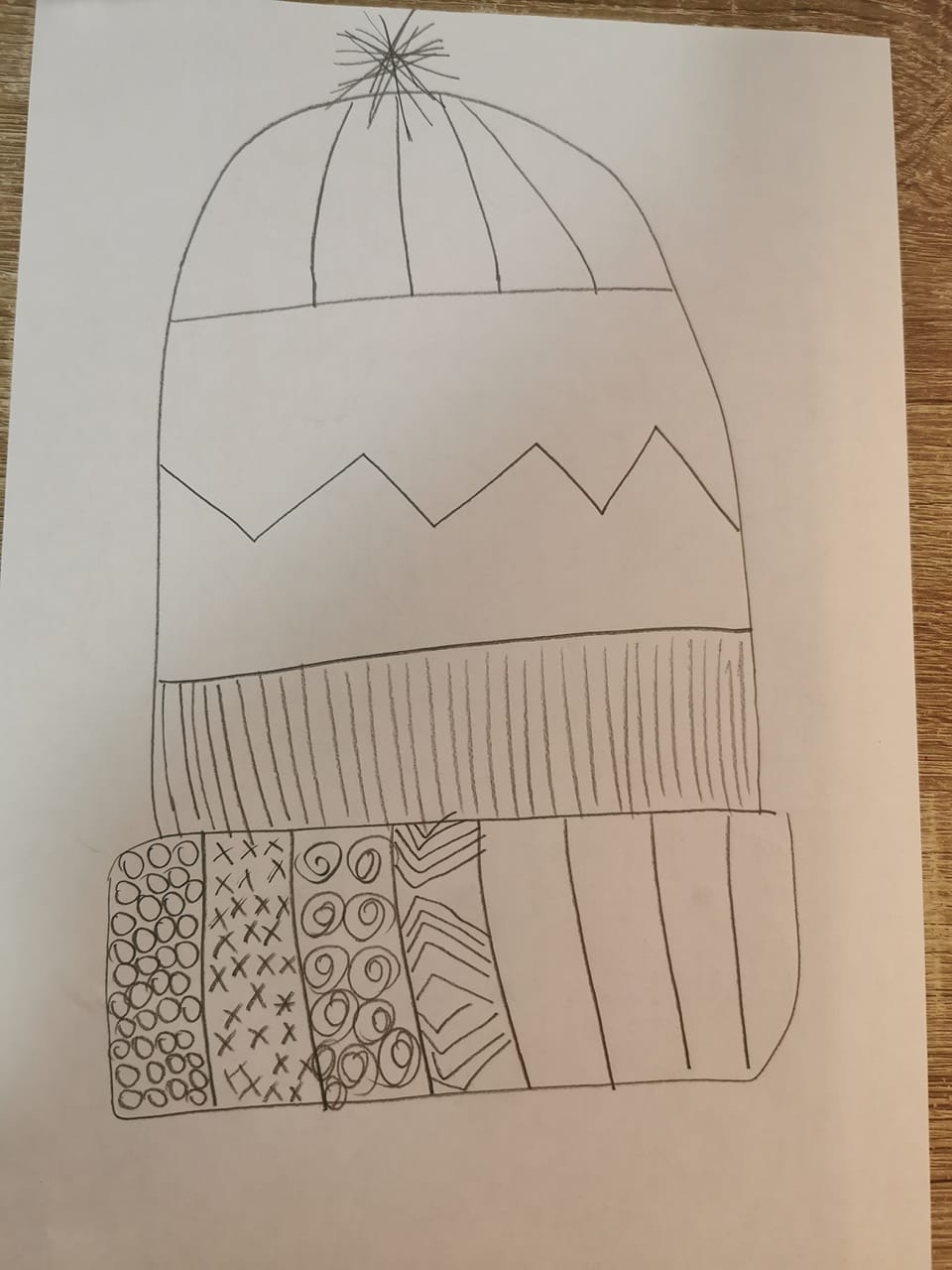 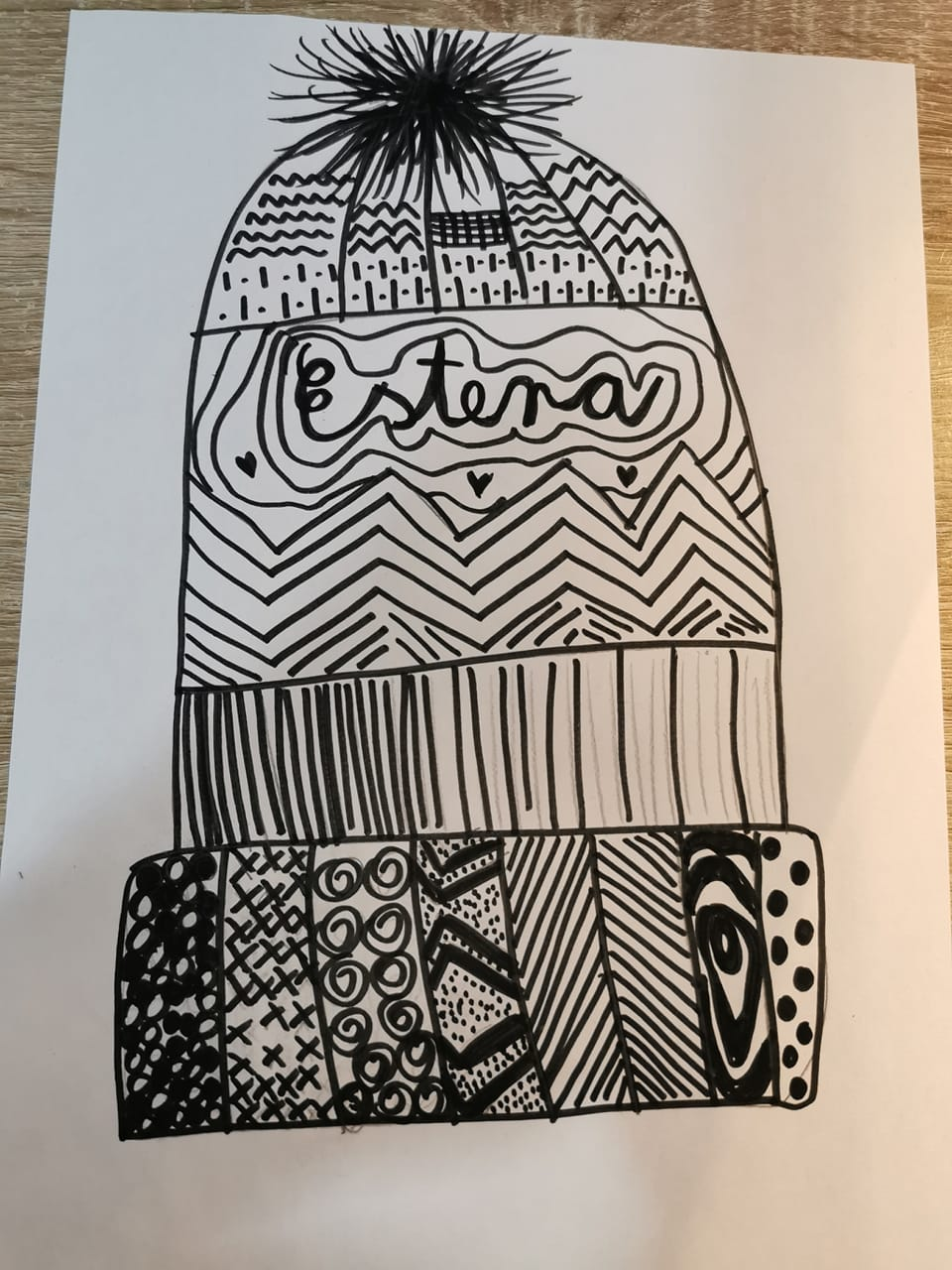 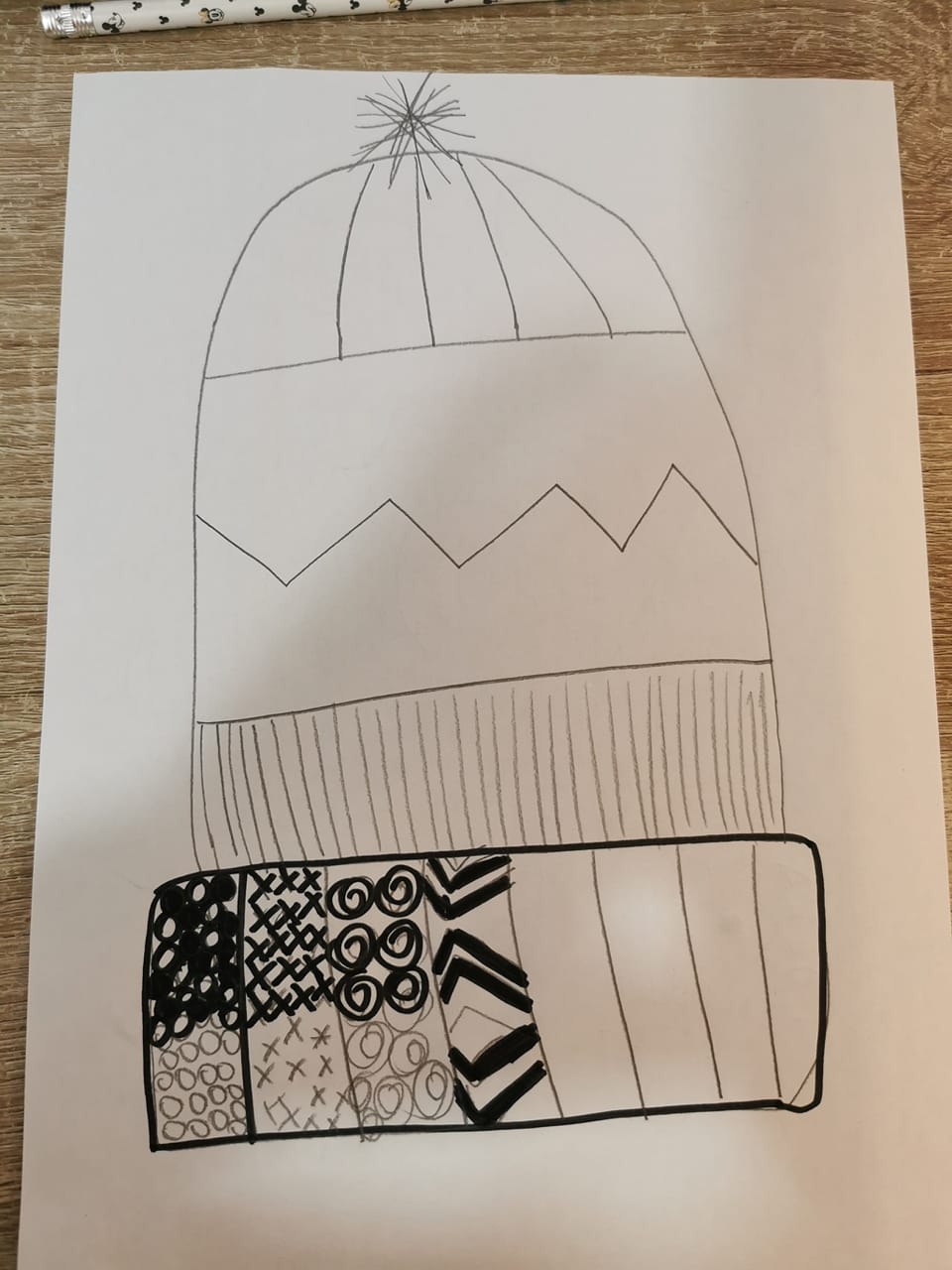 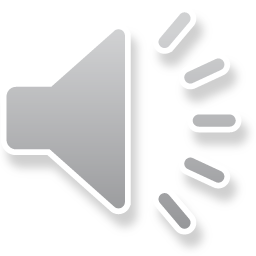